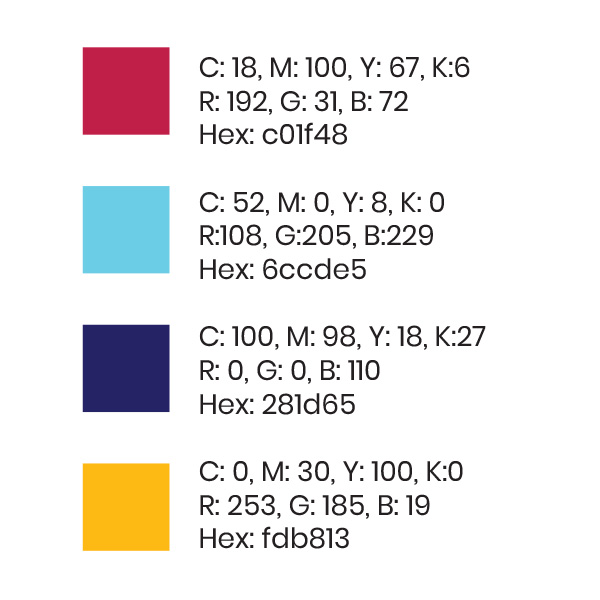 AVS 71 Colors

AVS 71 Colors

AVS 71 Colors

AVS 71 Colors
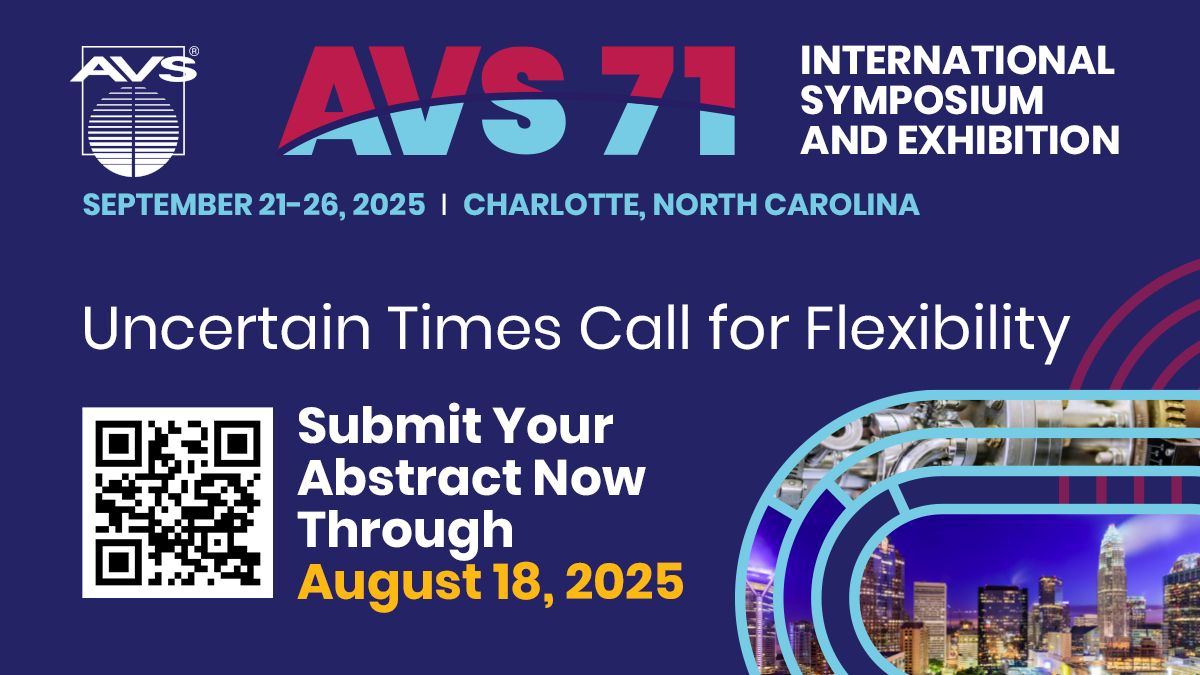 avs71.avs.org
AVS 71 Colors
AVS 71 Colors
AVS 71 Colors
AVS 71 Colors
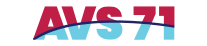 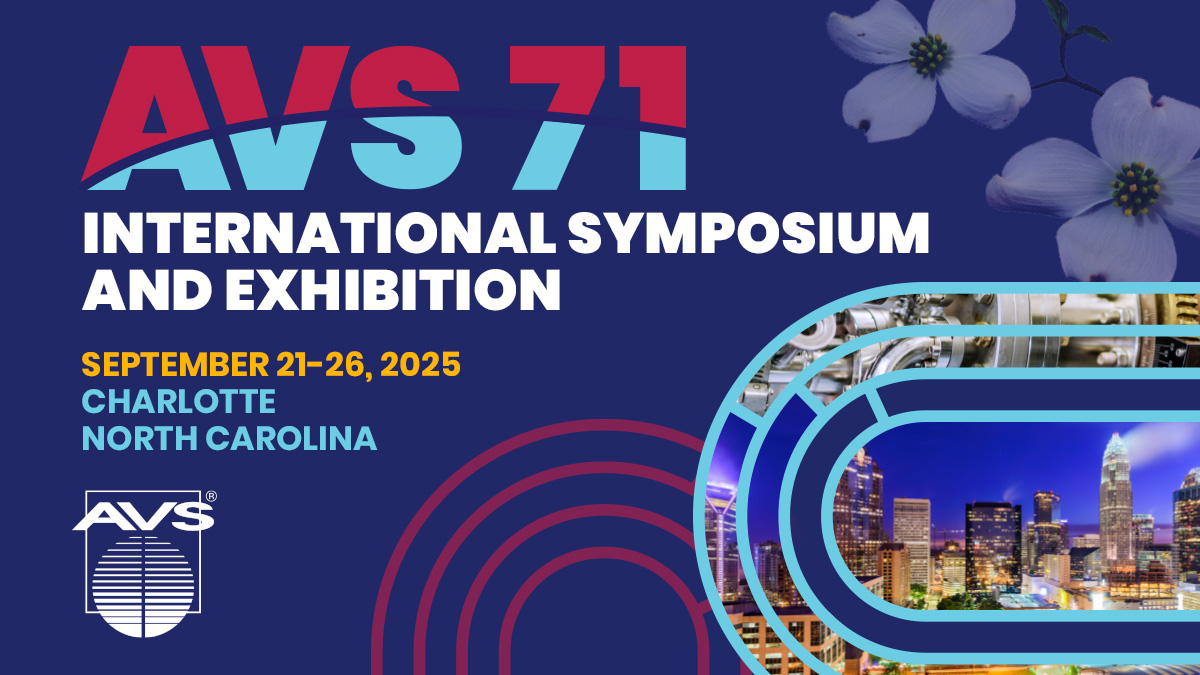 www.avs71.avs.org
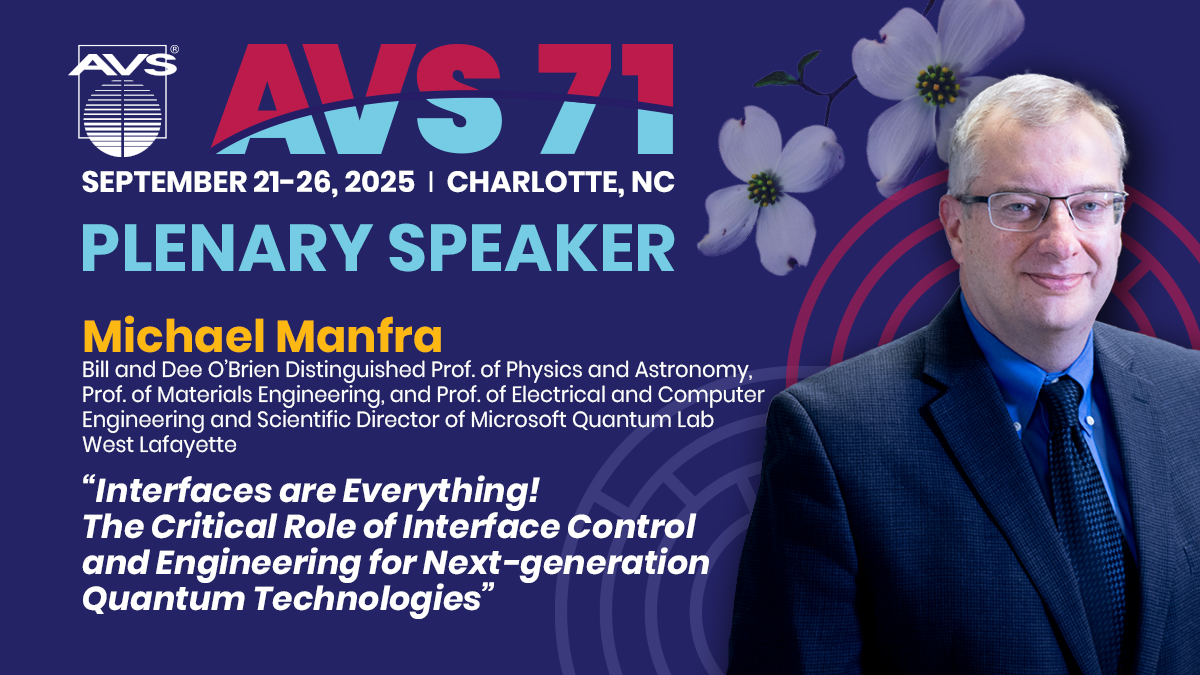 www.avs71.avs.org
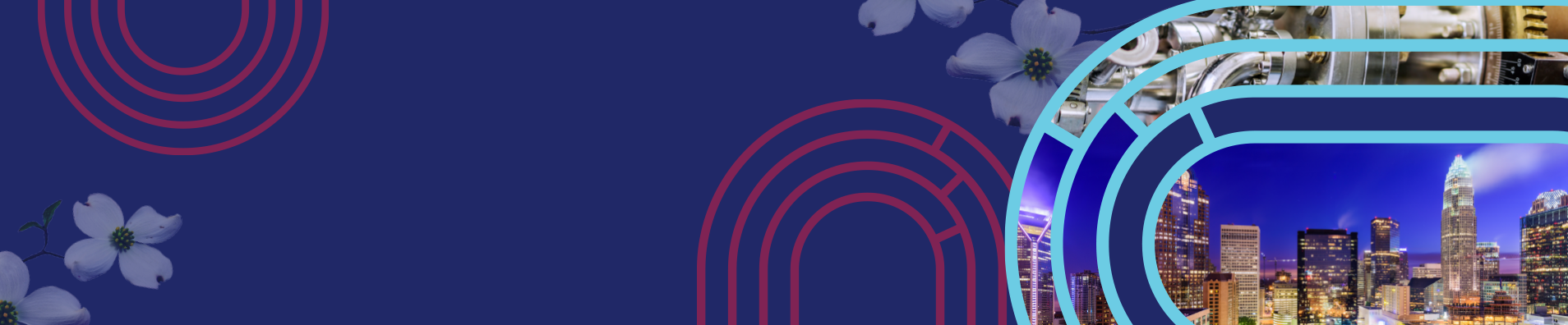 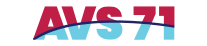 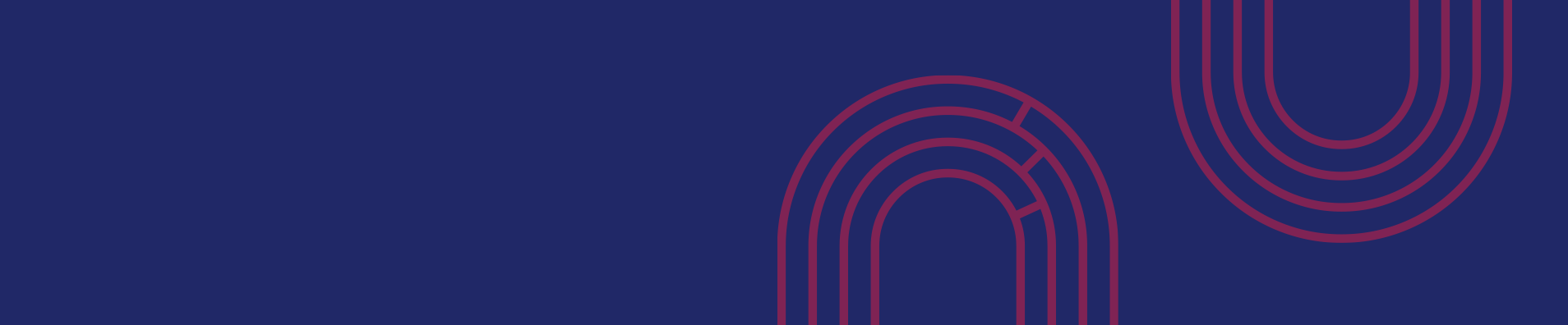